Save smarter with your  Health Savings Account
Did you know that your Health Savings Account (HSA) isn’t just a way to  save money for medical expenses? It also saves you money on taxes and  helps you prepare for retirement. Learn more about your HSA with ALEX.
sampleURL.com.
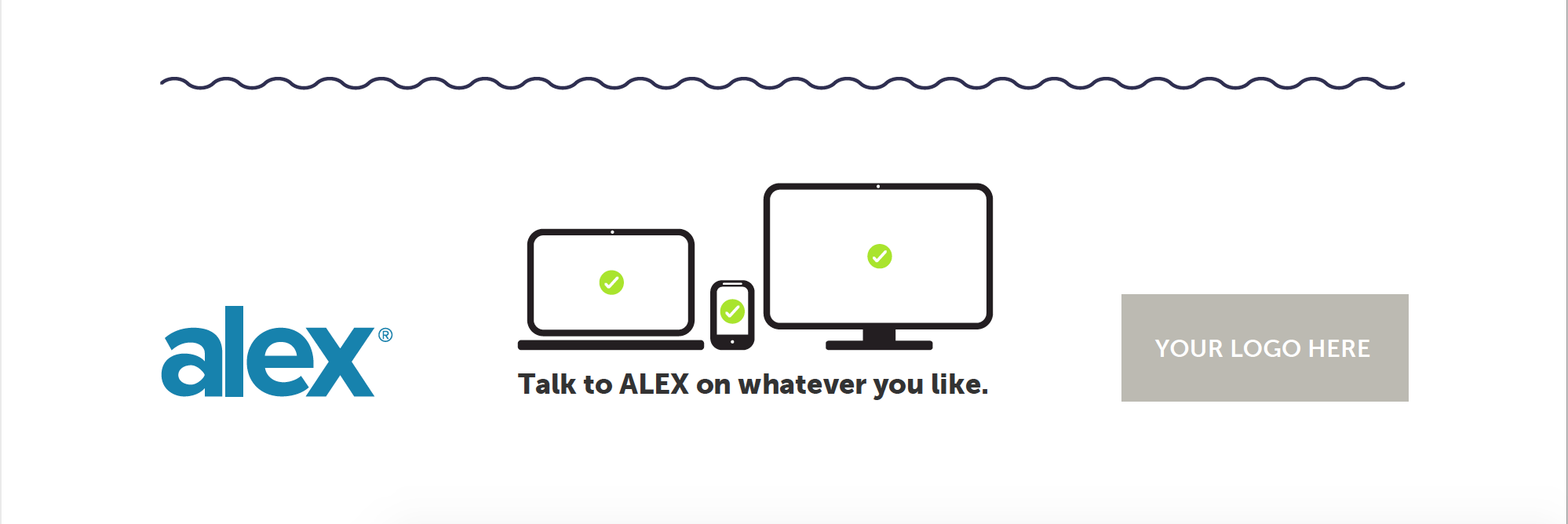 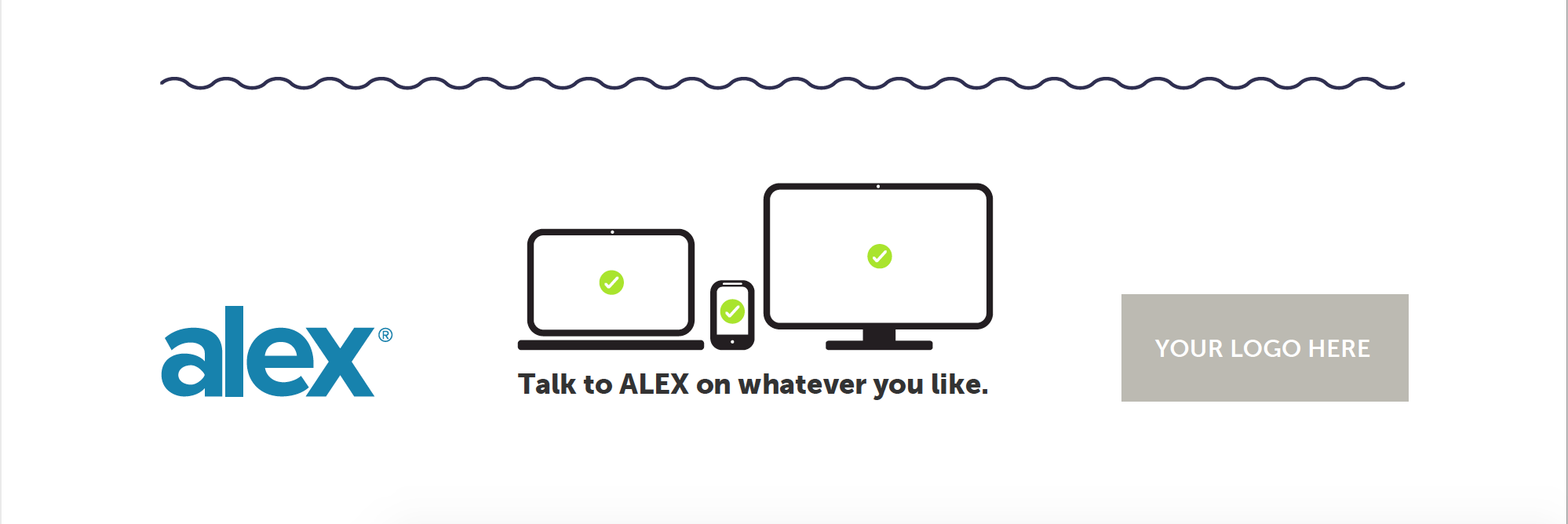 YOUR LOGO HERE